Информационно - исследовательский проект
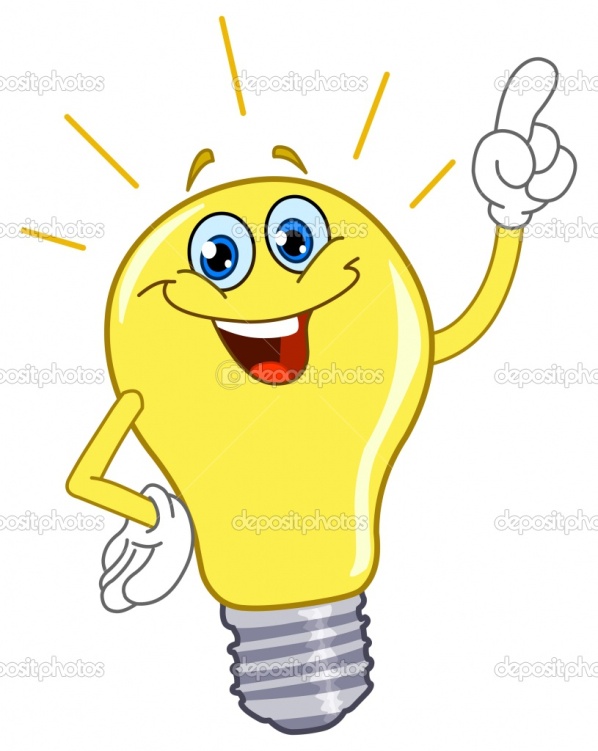 Разновозрастная группа компенсирующей направленности
«Как свет приходит в наш дом»


Нижний Тагил
Гидроэлектростанция
Гидро –вода. Используется сила воды
Ветровая электростанция
Белоярская Атомная электростанция
Электричество идёт по проводам
Электроприборы
Энергетик
Ремонтирует  и прокладывает линии электропередач
Батарейки и аккумуляторы
Хранение электричества
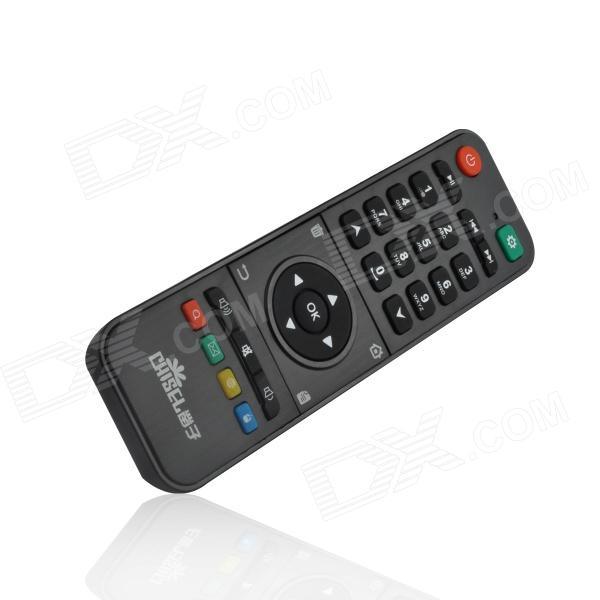 Не засовывай  в розетку посторонние предметы
Не касайся  руками оголённых проводов
Не прикасайся к включенным приборам руками
Не оставляй без присмотра
Профессиональный праздник